PiMAL
Charlotte Rose MS (RHP)
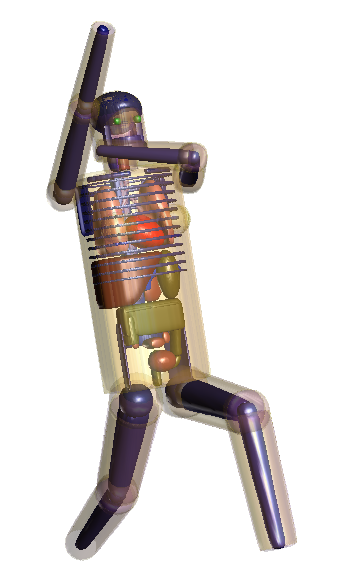 Welcome!
Introduction
Part 1: PiMAL
Development/Basic Theory
What it is/What it’s not
PiMAL in literature
Future goals
Part 2: Input Demonstration
Part 3: Output Demonstration
2
[Speaker Notes: During this slide, introduce myself, and if the group is small enough ask what people’s goals are for the presentation]
Purpose
Develop and intwerface to assist the analyst in using an updated computational phantom model in dose assessment activities
3
GUI assists analyst with input preparation and output manipulation

Visualizes the positioning of arms and legs as the desired posture is achieved
MCNP input file is generated and called to run in the background to conduct the radiation transport simulation

Organ doses are extracted from the completed MCNP output file
4
PiMAL is a tool!
Based on parameters selected by the user with a stand alone GUI, it will create an MCNP input file and call MCNP to run it (given that it is installed) 
No initial need to understand the use of input and output files of MCNP, but will be useful if changes need to be made.
In order to get the most out of PiMAL, some working knowledge of MCNP is best.
Simulations are only as useful as the set up!
5
PiMAL is not a stand alone code
PiMAL, on its own cannot perform radiation  transport simulations
Needs a working executable path to MCNP
Some of the basic limitations and error traps will be discussed but it should not be assumed that this will provide a comprehensive list of items needing fixing. All o fyour results should be evaluated with your judgement and understanding of health physics.
6
PiMAL phantom
Neutron transport, for example, benefits from a more detailed material composition. 
23 organ specific materials and densities, based on ICRP 89 (2003), were incorporated (a departure from the 3 previous; bone, soft tissue and lung)
Built to add complexity to ORNL and MIRD phantoms which were limited by materials, organ locations, and body position.  
Detailed anatomically correct organs as well as complex material compositions of those orvans are incorporated into the model.
7
PiMAL in literature
What kind of problems can PiMAL solve? 
Internal exposure
External exposure
Dose rates from organ -> organ, whole body, outside sources, gender specific etc	

(organ tallies as-is are missing some examples; we will discuss how to add later)
Dose coefficients
Dose consequences to baby being breast fed
Dose consequences from companion animals after radiation treatments
Dewji, S., Reed, K.L. & Hiller, M. Comparison of photon organ and effective dose coefficients for PIMAL stylized phantom in bent positions in standard irradiation geometries. Radiat Environ Biophys 56, 277–291 (2017). https://doi.org/10.1007/s00411-017-0698-1
Foreman, C.; Dewji, S.1. Estimation of External Dose Rates to Hotel Workers from bed linens Contaminated by 131I Patients. Health Physics: June 2020 - Volume 118 - Issue 6 - p 615-622 doi: 10.1097/HP.0000000000001141
8
Recommendations for future development
Bug fixes are welcome!
New feature suggestions are welcome!
Weight scaling
Age scaling
Pregnant female model
Animals/pets
Source geometries
Alignment with ICRP 103 organs
Incorporation of dose conversion for 4 particles, organ weighting factors etc.
9